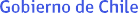 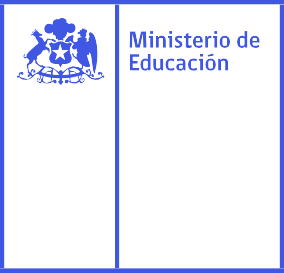 ACTUALIZACIÓN DE MEDIDAS SANITARIAS
COLEGIO BOSTON
2022
OBJETIVO GENERAL
SOCIALIZAR CON TODA LA COMUNIDAD EDUCATIVA LA ACTUALIZACIÓN DEL PROTOCOLO DE MEDIDAS SANITARIAS Y VIGILANCIA EPIDEMIOLOGICA PARA LOS ESTABLECIMIENTO EDUCACIONALES 2022.
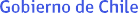 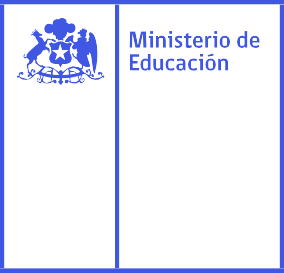 MEDIDAS SANITARIAS
1. CLASES Y ACTIVIDADES PRESENCIALES

 


       

     La asistencia presencial de los estudiantes es  obligatoria.
Los establecimientos de educación escolar deben realizar actividades y clases presenciales en todas las fases del Plan Paso a Paso.
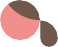 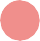 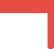 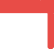 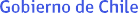 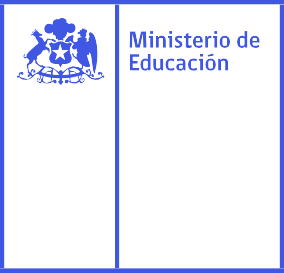 MEDIDAS SANITARIAS
2. DISTANCIA FISICA Y AFOROS

Considerando que se ha alcanzado más del 80% de los estudiantes de educación escolar con su esquema de vacunación completo, se elimina la restricción de aforos en todos los espacios dentro de los establecimientos educacionales, propiciando el distanciamiento en las actividades cotidianas en la medida de lo posible.
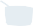 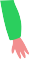 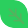 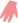 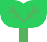 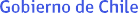 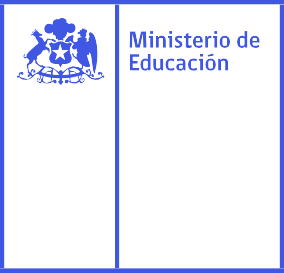 MEDIDAS SANITARIAS
3. MEDIDAS DE PREVENCIÓN SANITARIAS VIGENTES
Ventilación permanente de las salas de clases y espacios comunes, es decir, se debe mantener al menos una ventana o la puerta abierta siempre.
       


Uso obligatorio de mascarillas.
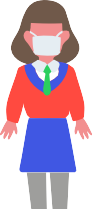 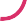 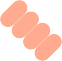 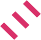 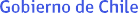 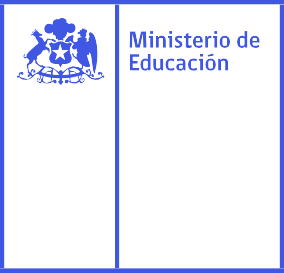 MEDIDAS SANITARIAS
Implementar rutinas de lavado de manos con jabón o uso de alcohol gel cada 2 o 3 horas para todas las personas de la comunidad educativa.       



Eliminar los saludos con contacto físico.
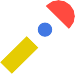 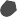 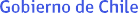 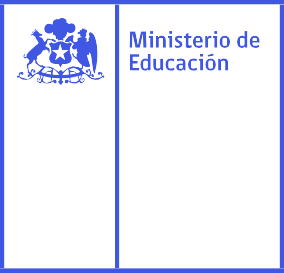 MEDIDAS SANITARIAS
Recordar a los apoderados estar alerta ante la presencia de síntomas diariamente. De presentar algún síntoma de COVID-19, se debe acudir a un centro asistencial y no asistir al establecimiento hasta ser evaluado por un médico.
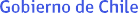 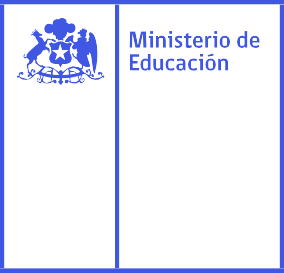 VIGILANCIA EPIDEMIOLÓGICA Y MEDIDAS SANITARIAS
A continuación, se presentan las indicaciones de prevención y seguridad sanitaria, vigilancia epidemiológica y medidas
sanitarias que se deben tomar frente a la aparición de covid-19 en contextos educacionales.
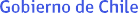 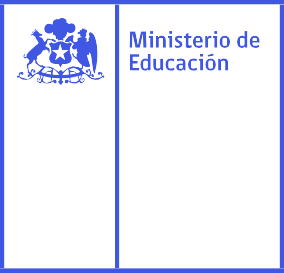 DEFINICIÓN DE CASOS
Caso Sospechoso
Persona que presenta un cuadro agudo con al menos un síntoma cardinal2 o al menos dos casos de los síntomas restantes (se considera un síntoma, un signo nuevo para la persona y que persiste por más de 24 horas).
Persona que presenta una Infección Aguda Respiratoria Grave que requiere hospitalización.
Medidas y Conductas:
* Realizarse un test PCR o prueba de detección de antígenos en un centro de salud habilitado.
Caso Probable
Persona que cumple con la definición de Caso Sospechoso, con un test PCR o de antígeno negativo o indeterminado, pero tiene una tomografía computarizada de tórax (TAC) con imágenes sugerentes de COVID-19.
Medidas y Conductas:
*  Mantener aislamiento por 7 días desde la aparición de los síntomas. Los casos asintomáticos terminan su aislamiento 7 días después de la toma de la muestra.
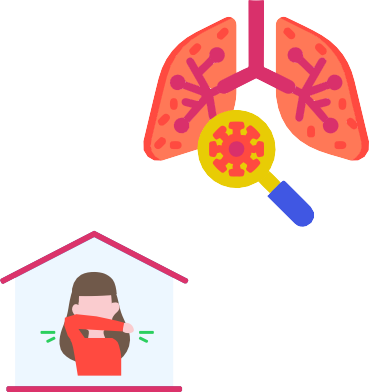 NEG
-
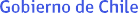 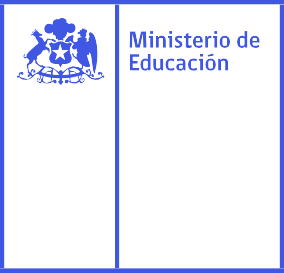 DEFINICIÓN DE CASOS
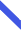 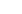 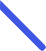 Caso Confirmado
Persona con una prueba de PCR para SARS-CoV-2 positiva.
Persona que presenta una prueba de detección de antígenos para SARS-CoV-2 positiva, tomada en un centro de salud habilitado por la Autoridad Sanitaria o entidad delegada para la realización de este test.



Medidas y Conductas:
Dar aviso de su condición a todas las personas que cumplan con la definición de persona en alerta Covid-19.
Mantener aislamiento por 7 días desde la aparición de los síntomas. Los casos asintomáticos terminan su aislamiento 7 días después de la toma de la muestra.
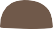 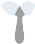 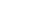 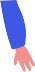 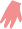 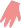 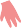 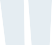 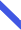 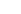 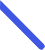 Persona en Alerta Covid-19
Persona que pernocta o ha estado a menos de un metro de distancia, sin mascarilla o sin el uso correcto de mascarilla, de un caso probable o confirmado sintomático desde 2 días antes y hasta 7 días después del inicio de síntomas del caso o de la toma de muestra.


Medidas y Conductas:
Realizarse un examen confirmatorio por PCR o prueba de detección de antígenos en un centro de salud habilitado por la autoridad sanitaria dentro de los 2 primeros días desde el contacto con el caso. Si la persona presenta síntomas, debe ser de inmediato. 


Como medida de autocuidado, debe evitar actividades sociales y lugares aglomerados y sin ventilación.
Contacto Estrecho
Las personas consideradas contacto estrecho serán definidas    solo por la autoridad sanitaria en caso de confirmarse un brote. Corresponderá a la autoridad sanitaria determinar si se cumplen las condiciones para ser contacto estrecho. No se considerará contacto estrecho a una persona durante un periodo de 60 días después de haber sido un caso confirmado.
Brote
En el contexto de los establecimientos educacionales, se considerará un brote si en un establecimiento hay 3 o más casos confirmados o probables en 3 o más cursos en un lapso de 14 días.
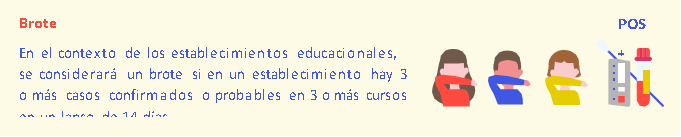 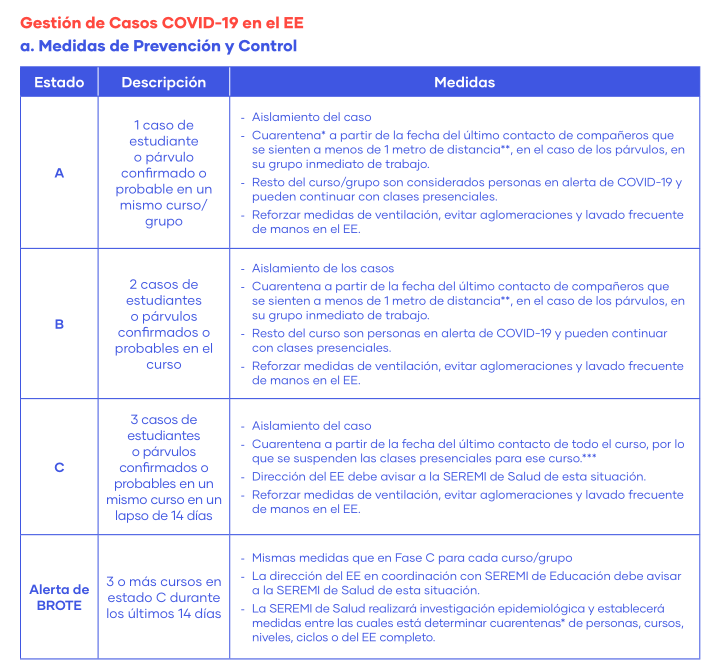